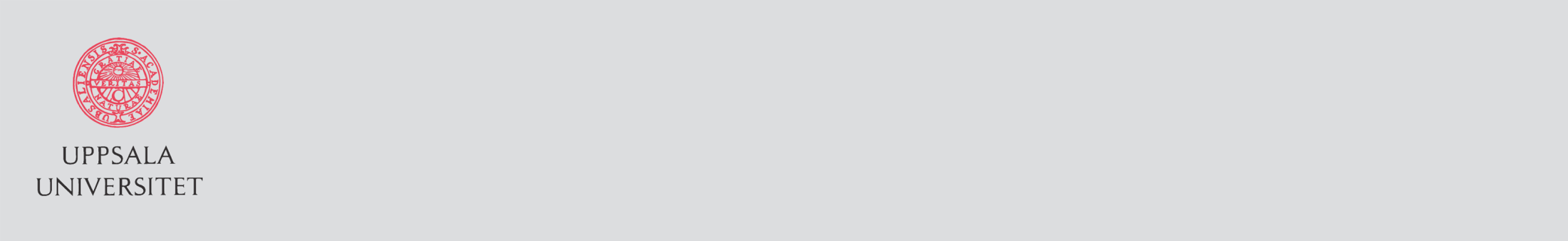 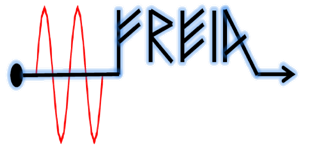 Test plan of ESS HB elliptical cavity
Han Li
On behalf of FREIA team
FREIA Laboratory, Uppsala University

3rd of Oct. 2017
1
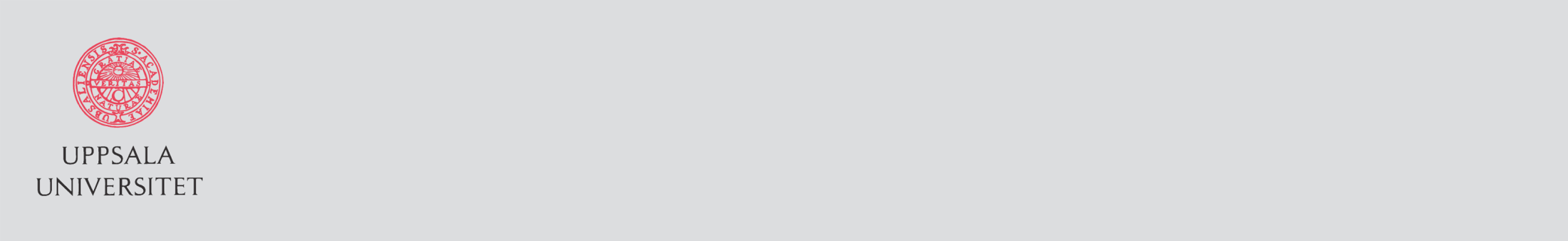 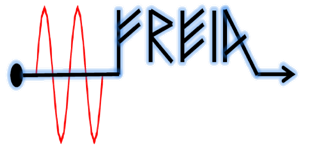 The list of tests in some order of priority
Central cavity frequency and spectrum of higher-order modes (HOM) +
Loaded Q (basically measurement of the 3 dB bandwidth)  +
Q0 (calorimetric measurement) +
Max gradient  +
Tuning range of the slow step tuner +
Stabilization of the cavity field with LLRF using only RF compensation - +
Dynamic Lorentz force detuning (change in the cavity frequency during the RF pulse) - +
Compensation for the dynamic Lorentz force detuning with the fast piezo tuner -
Stabilization of the cavity field with LLRF using both RF and piezo tuner compensation -
Onset and level of field emission +
Sensitivity to helium pressure fluctuations +
Multipacting  +
Cryo related test both at 4 K and 2 K +
Overall test of electronics. - +
2
CRYO
VNA
SGD
signal
generator driven
SEL
Lund system
Lund university
3
4
5
6
7
8
9
10
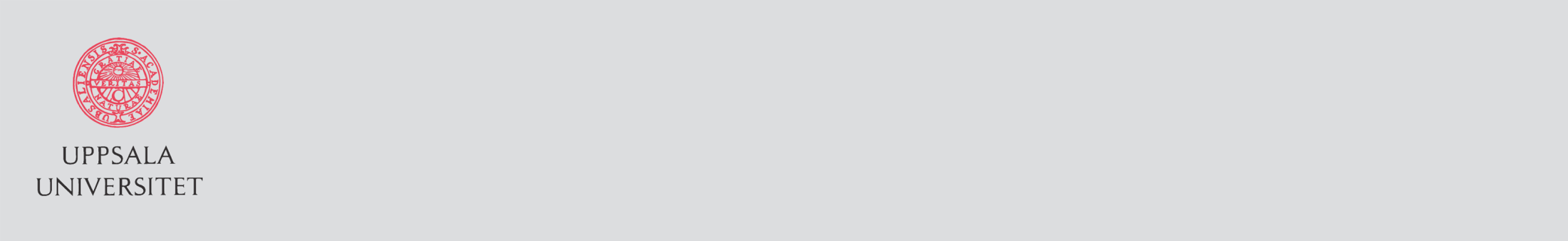 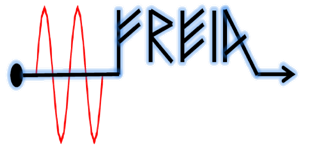 Current progress
704 MHz SEL>
Hardware:  
SEL box is under design and will be finished at the end of Oct.
---key people: Tord, Tor and Han 
Software:
SEL Labview interface will be modified next week
---key people: Han and Tor

Temperature sensors 
Temperature sensors location of interested.
---key people: Rocio, Magnus, Younguk and Han

Four wire heater for power calibration 
Wiers extending of hearter;
One current meter is need to connect in the loop.
---key people: Rocio
11
FPC temperature sensors positions
Cernox
Pt 100
Minco Heater (thin film)
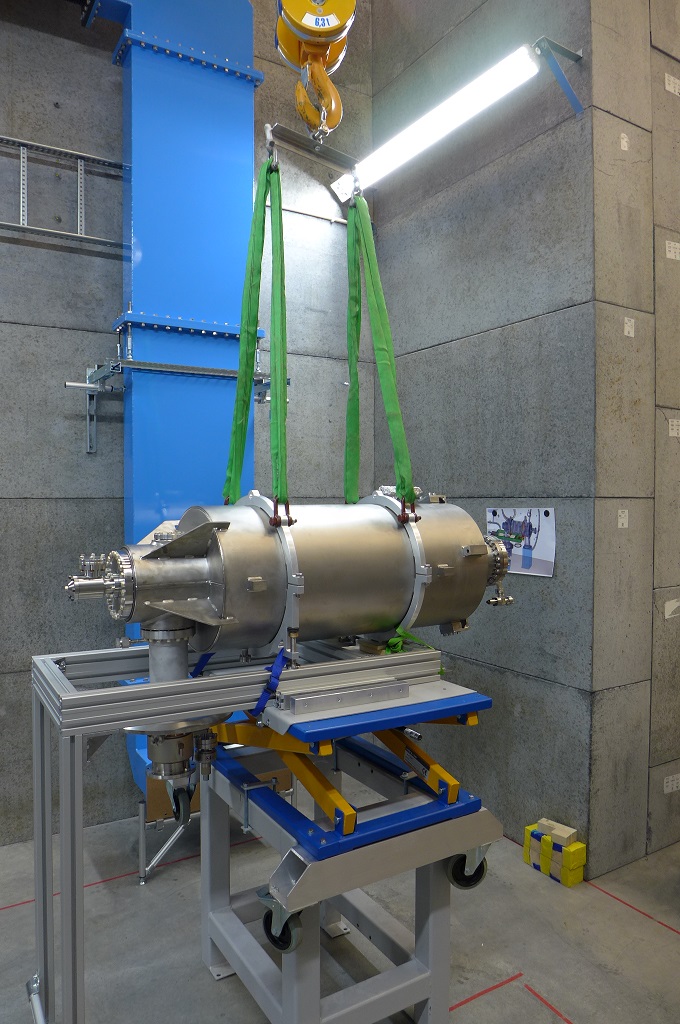 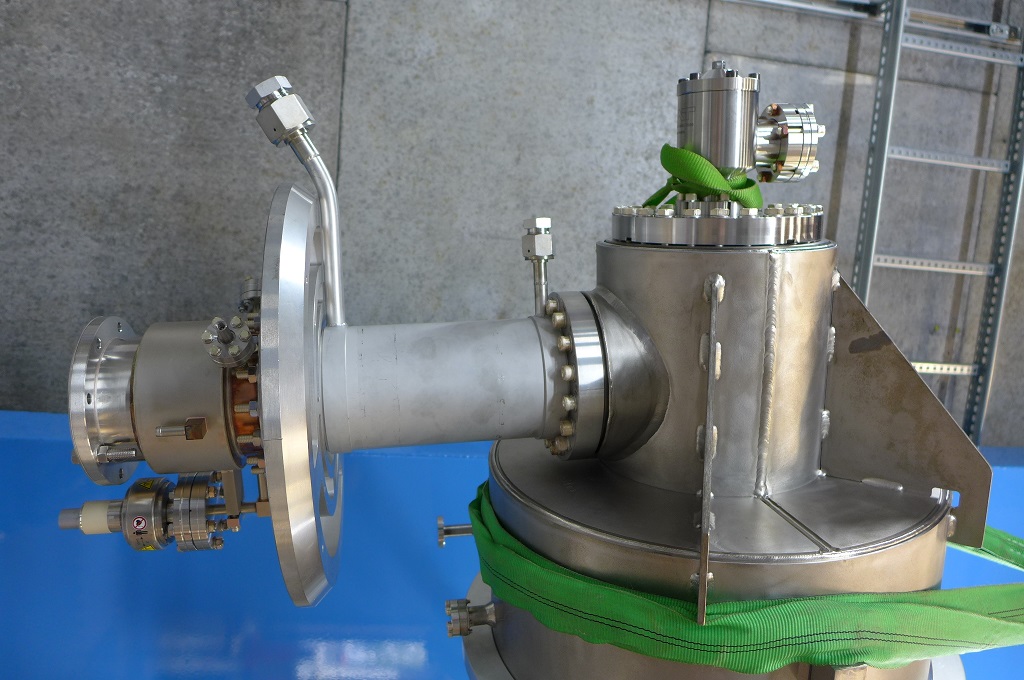 Cavity-Antenna interface
Cavity-FPC interface
Cooling (TT104)
Inlet ScHe (TT303)
TT117
TT125
Pt100 (TT147)
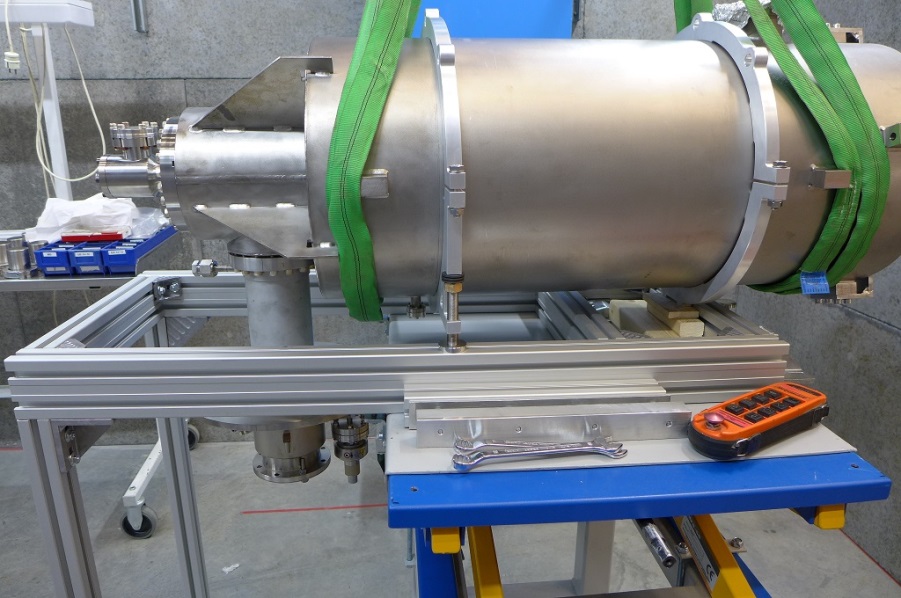 FPC Midsection
EH103C (TT143C)
TT115
EH103A (TT143A)
Outlet ScHe (TT305)
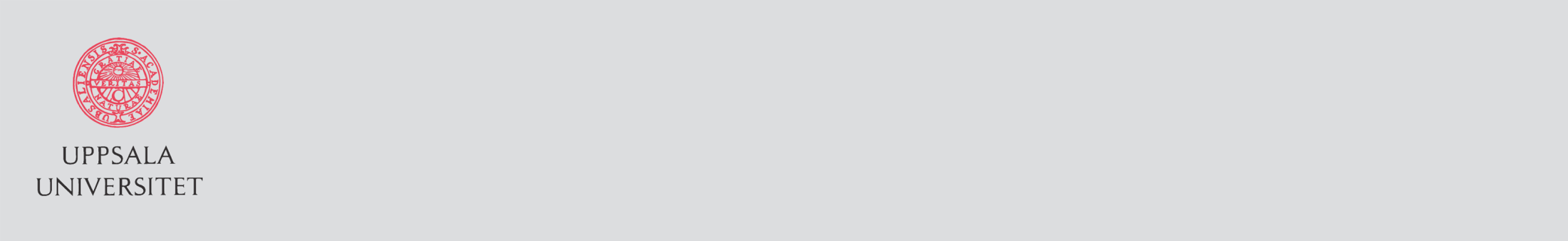 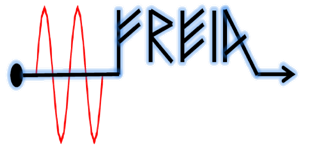 To do list
704 MHz Conditioning system
Hardware:  Validation of Interlocks 
---key people: Konrad and Kjell
Power limitation and interlock
---key people: Magnus, Konrad and Han
Software: SEL Labview interface will be modified next week
---key people: Han and Tor


Pressure gauge test
Find out the reason of the step-wise reading and how ti improve it?
---key people: Rocio, Konrad and Han
13
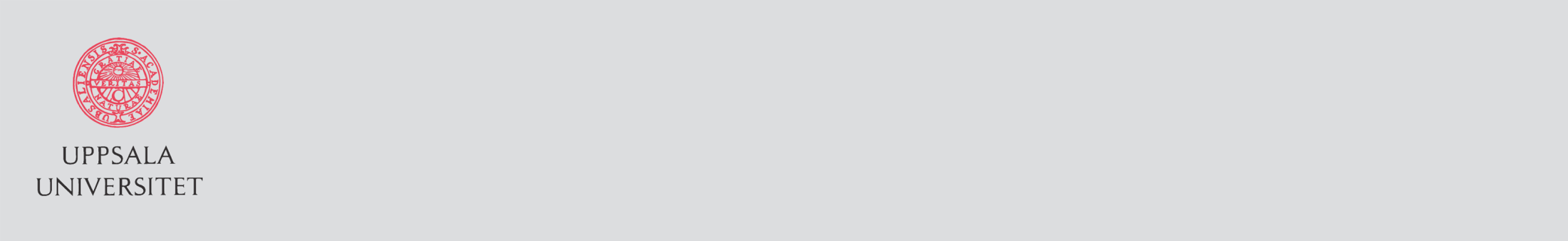 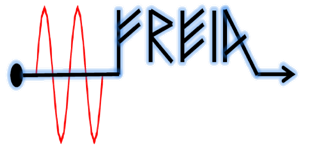 questions
Do we need to consider quench or not ? Which signal should we use for Quech detection? What is the way to hook up this signal into interlock system?
14
Parameter for HB elliptical cavity
main parameter of ESS high Beta elliptical cavity
231 kW at 19.9 MV/m
189 kW at 18 MV/m
Q0 for SC cavity: ⪸ 10e9
Q0 for NC cavity: ≈ 10e4
15